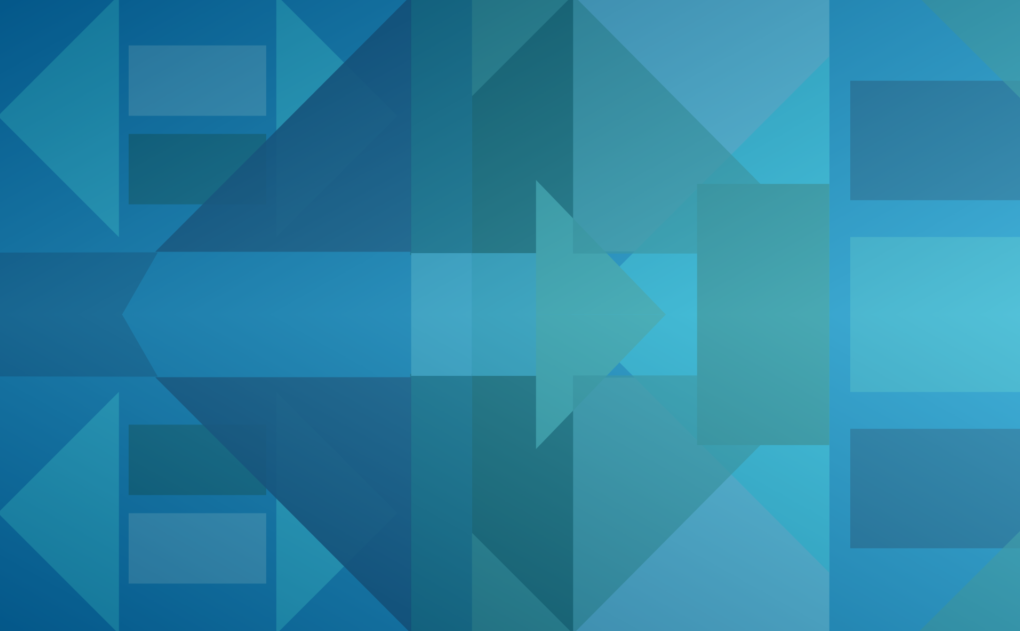 Aineiden ominaisuuksia
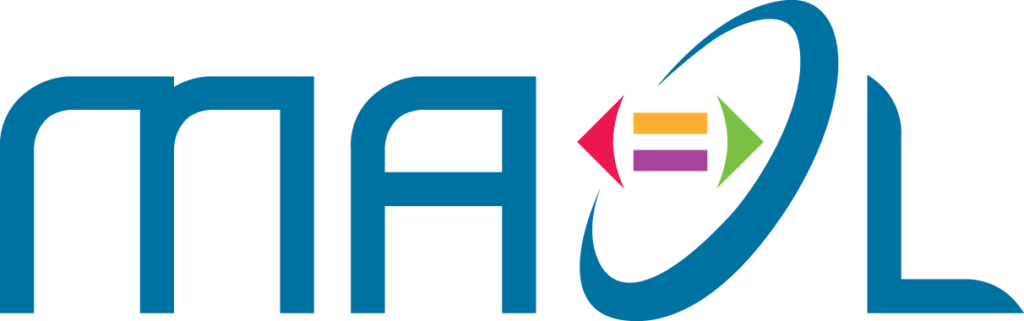 Fysiikkaa ja kemiaa alakouluun
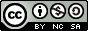 Happamuus
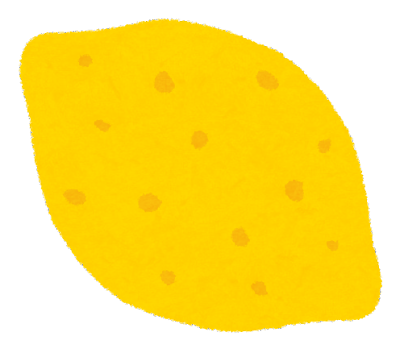 1. Miltä hapan maku tuntuu?
2. Mitä hapanta olet maistanut?
Tehtäviä ja tutkimuksia
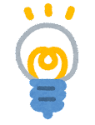 Happamuuden mittaaminen
    Taidetta luonnonväreillä
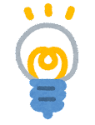 Happamuuden mittaaminen
Varoitusmerkit
Kodin puhdistusaineissa voi olla seuraavat varoitusmerkit. Ne on hyvä tunnistaa.


		    syövyttävä				    terveydelle haitallinen
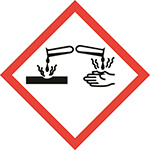 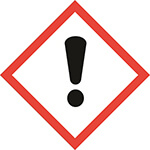